Figure 4. Alterations in CLU and PLXNA4 protein levels in Alzheimer’s disease brain tissue. (A) Aβ40 and Aβ42 are ...
Hum Mol Genet, Volume 25, Issue 16, 15 August 2016, Pages 3467–3475, https://doi.org/10.1093/hmg/ddw188
The content of this slide may be subject to copyright: please see the slide notes for details.
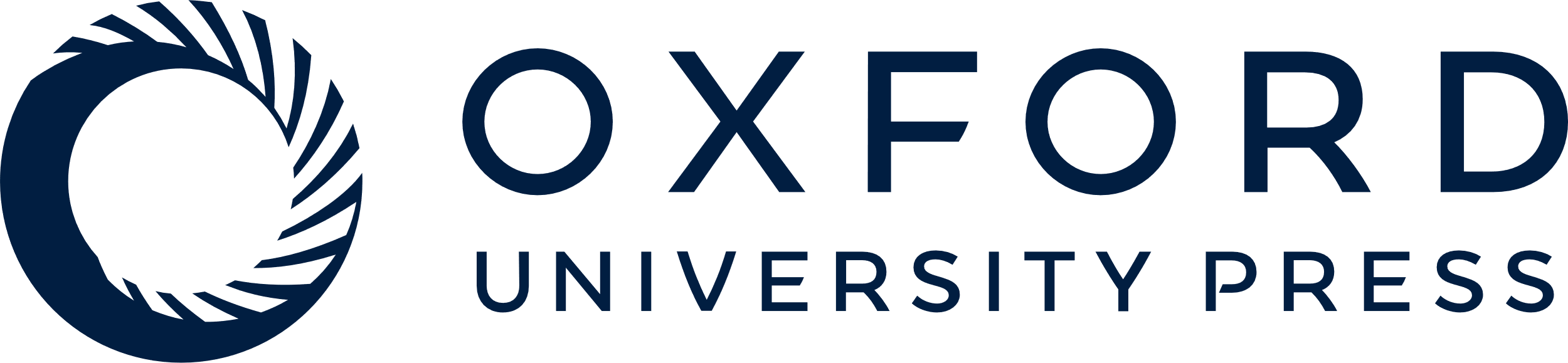 [Speaker Notes: Figure 4. Alterations in CLU and PLXNA4 protein levels in Alzheimer’s disease brain tissue. (A) Aβ40 and Aβ42 are significantly elevated in the brains of AD cases compared to controls. (B) ApoE is significantly decreased in TBS and TBS-X fractions in AD cases but increased in guanidine fractions. In contrast, CLU is significantly elevated in TBS, TBS-X and guanidine fractions. (C) Representative Western blot of control vs AD showing substantial decrease of PLXNA4 and increase in CLU in AD cases. (D) PLXNA4 levels were significantly decreased in AD cases vs controls by ∼50%. N = 20 cases and N = 20 controls for A, B, and D, analyzed by two-tailed t-test.


Unless provided in the caption above, the following copyright applies to the content of this slide: © The Author 2016. Published by Oxford University Press.This is an Open Access article distributed under the terms of the Creative Commons Attribution License (http://creativecommons.org/licenses/by/4.0/), which permits unrestricted reuse, distribution, and reproduction in any medium, provided the original work is properly cited.]